Rozvoj inovatívnych foriem vzdelávaniana Univerzite Mateja Bela v Banskej BystriciITMS 26110230077
Bezpečnosť detí pri práci s počítačom
 
Ing. Dana Horváthová, PhD.
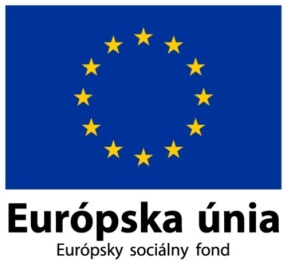 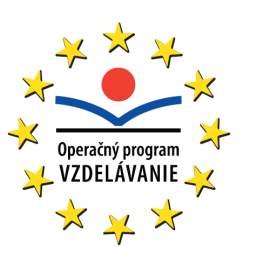 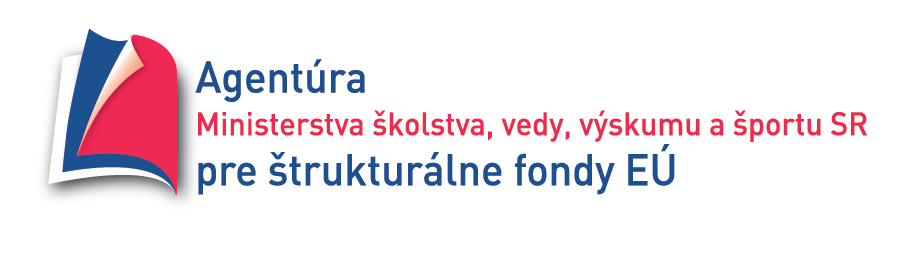 Moderné vzdelávanie pre vedomostnú spoločnosť/Projekt je spolufinancovaný zo zdrojov EÚ
Obsah
Aktuálne hrozby
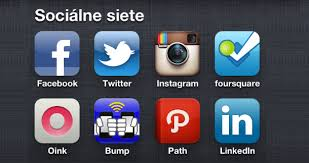 Kyberšikanovanie 
Kybergrooming 
Kyberstalking 
Sexting 
Iné hrozby
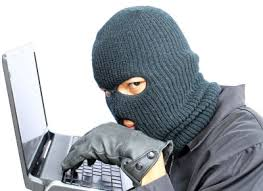 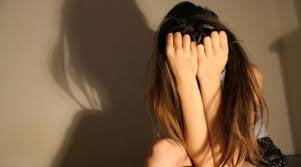 Kyberšikanovanie
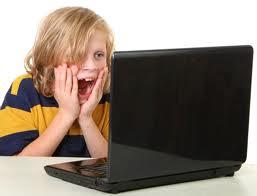 je forma ubližovania inej osobe za použitia informačných a komunikačných technológii (internet a mobilné telefóny), pri ktorej sú rozpoznateľné rôzne formy:
ponižovania, nadávania, urážania, 
vyhrážania a zastrašovania, 
vydierania, 
očierňovania (ohovárania či osočovania) 
izolácie 
Ku kyberšikanovaniu môže prichádzať zámerne alebo aj neuvážene (napr. ako dôsledok nevhodného vtipu, ako výsledok nedorozumenia medzi obeťou a útočníkom). 
Dôležitý ukazovateľ vzniku kyberšikanovania je opakovanie útokov voči obeti.
Kyberšikanovanie
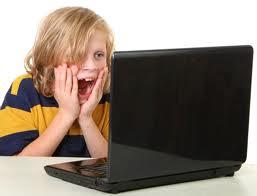 Posielanie agresívnych a nenávistných správ
Nie je viazané na priame stretnutie obete a agresora
Vytváranie webových stránok, ktoré majú vystrašiť, ponížiť alebo znevážiť
Šírenie ponižujúcich a urážajúcich obrázkov, videí a fotografií
Zasielanie výhražných, obscénnych a nenávistných mailov
Šírenie nepravdivých a skreslených informácií
Vyhrážanie sa a zastrašovanie prostredníctvom chatu a na sociálnych sieťach
Zneužívanie identity a online rozhovorov na urážanie a ponižovanie
Kazuistika - kyberšikanovanie
posúdenie jednotlivého prípadu podľa všeobecného pravidla alebo normy
V septembri 2013 mediálne prezentovaný prípad samovraždy 14 ročného dievčaťa ako dôsledok šikanovania na Ask.fm (60 miliónov používateľov, polovica vo veku pod 18 rokov






http://www.bloomberg.com/bw/articles/2013-08-21/ask-dot-fms-teen-suicide-case-and-the-anonymity-problem
http://www.bbc.com/news/uk-england-leicestershire-23584769
http://www.mirror.co.uk/news/uk-news/hannah-smith-suicide-teenager-used-2184385
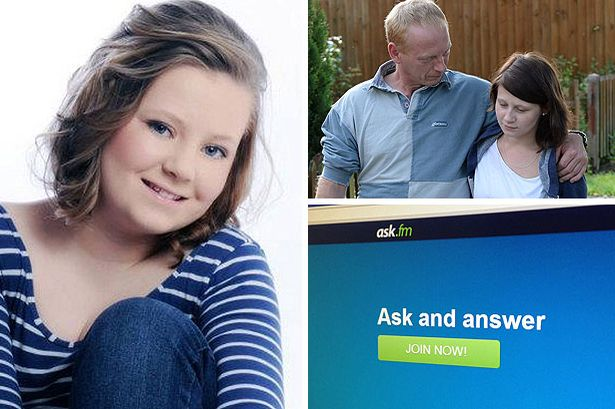 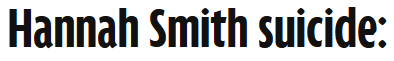 Kazuistika – Hannah Smith
Mesiace používania Ask.fm v tajnosti (aj napriek zákazu otca) 
Skrývanie aj pred staršou sestrou, vrátane vytvorenia ďalšieho účtu na Facebooku, o ktorom nikto z rodiny nevedel 
Mesiace šikanovania 
Mylne spájaná možnosť anonymných komentárov so šikanovaním
Znaky možného kyberšikanovania
Dieťa odrazu prestane používať počítač, zneistie pri čítaní e-mailov, alebo správ v mobile
Dieťa má problémy so sústredením, náhle zhoršenie výsledkov
Vyhýba sa škole a rozhovoru o tom, čo robí na PC
Dieťa sa vracia zo školy špinavé alebo s poškodenými pomôckami
Psychosomatické ťažkosti (ranná bolesť brucha, problémy so spaním, nočné mory a iné)
Dieťa sa odrazu hanbí, bojí, je smutné, zakríknuté, nahnevané, depresívne, frustrované a má úzkosť najmä po odchode od PC
Začne byť násilné voči iným
Stane sa abnormálne uzavreté voči priateľom a rodine
Sebapoškodzovanie
Formy kyberšikany (1)
Zverejňovanie ponižujúcich fotografií alebo videí (využitím webových stránok alebo MMS správ).
Textové ponižovanie a ohováranie na sociálnych sieťach, blogochnebo iných webových stránkach.
Krádež identity obete alebo zneužitie cudzej identity pre kyberšikanu.
Strápňovanie pomocou falošných profilov napr. v rámci sociálnych sietí alebo pomocou iných webových stránok.
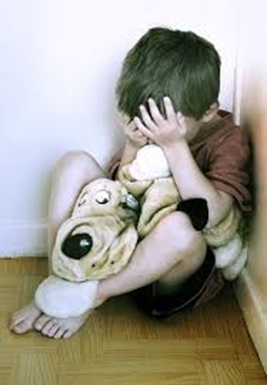 Formy kyberšikany (2)
Provokovanie a napádanie užívateľov v on-line komunikácií (predovšetkým v rámci verejných diskusií).
Zverejňovanie cudzích tajomstiev s cieľom uškodiť obeti(napr. v rámci sociálnych sietí, blogovalebo iných webových stránok, pomocou SMS správ a pod.).
Vylúčenie z virtuálnej komunity (ignorovanie obete).
Obťažovanie (napr. opakovaným prezváňaním, volaním alebo písaním správ).
Dieťa môže elektronicky šikanovať ak:
Rýchlo vypína obrazovku alebo zatvára programy v PC, keď sa priblíži iná osoba
Trávi pri PC dlhé hodiny v noci
Je rozčúlené, ak nemôže nečakane použiť PC
Prehnane sa smeje pri používaní PC
Vyhýba sa rozhovoru o toém, čo robí na PC
Používa viacero online účtov, alebo adries
Odporúčania pri kyberšikanovaní
Oznámiť správcovi stránky alebo komunikačnej služby nevhodné správanie
Presvedčiť dieťa, aby danú službu na dlhší čas opustilo, resp. nepoužívalo
Pri kybešikaneod spolužiakov
Kontaktovať triedneho učiteľa alebo vedenie školy
Venovať dieťaťu zvýšenú pozornosť a plánovať dostatok aktivity, aby dieťa mimo problémové prostredie nemyslelo na (nevnímalo) kyberšikanu
Prejavy závislosti (príznaky)
Zanedbávanie osobných a rodinných vzťahov, školských a pracovných povinností
Poruchy správania a koncentrácie
Zdravotné problémy (bolesti chrbtice, ramien, rúk, prstov, hlavy, zhoršenie zraku, nadváha,...)
Strata kontroly nad časom
Klamanie
Emocionálna nestabilita (nepokoj, zvýšená nervozita, podráždenosť,...)
Nespavosť
Dvojitý život schizofrenického typu
Hrozby počítačových hier
Propagácia násilia
Fiktívny svet
Strata potrieb a schopností o vyjadrenie vlastných pocitov
Strata záujmu o okolitý svet
Strata schopnosti objektívne posudzovať realitu
Dezorientácia v oblasti etických noriem a hodnôt
Strata fyzickej obratnosti
Úsečné vyjadrovanie v krátkych poveloch
Vytváranie komplexu moci
Oslabenie vôľových schopností
Vytváranie predsudkov
Neurotizmus
Riziká na chatoch a sociálnych sieťach
Anonymita
Experiment s identitou
Zneužitie osobných údajov
Neobmedzená prístupnosť informácií
Zneužitie fotografií a videí
Sexuálne návrhy – grooming
Vznik závislosti
Zdravotné riziká
Údaje, ktoré deti zverejnili na internete
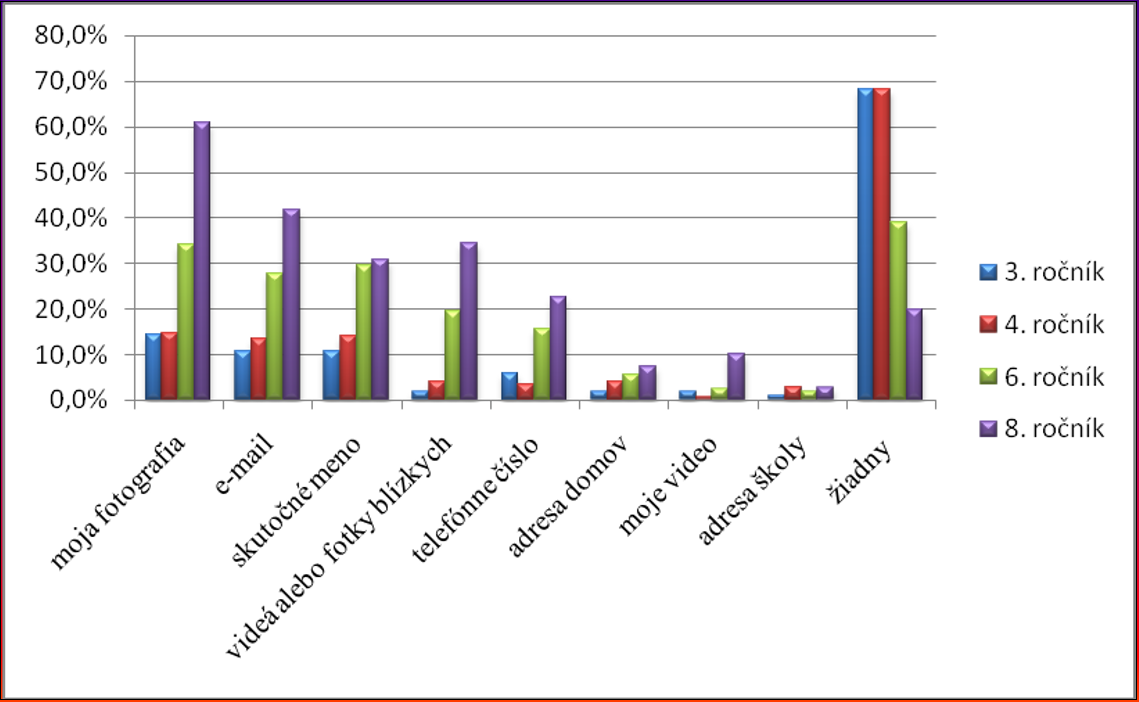 Problémy, s ktorými sa deti stretli na Internete
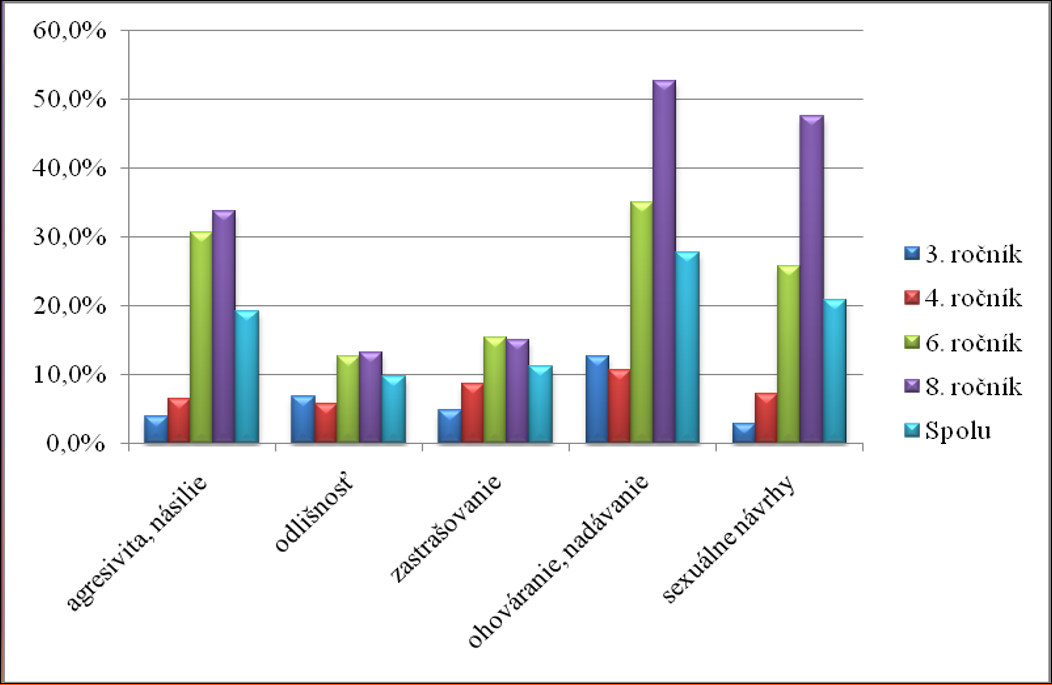 Čo deti na Internete vyhľadávajú
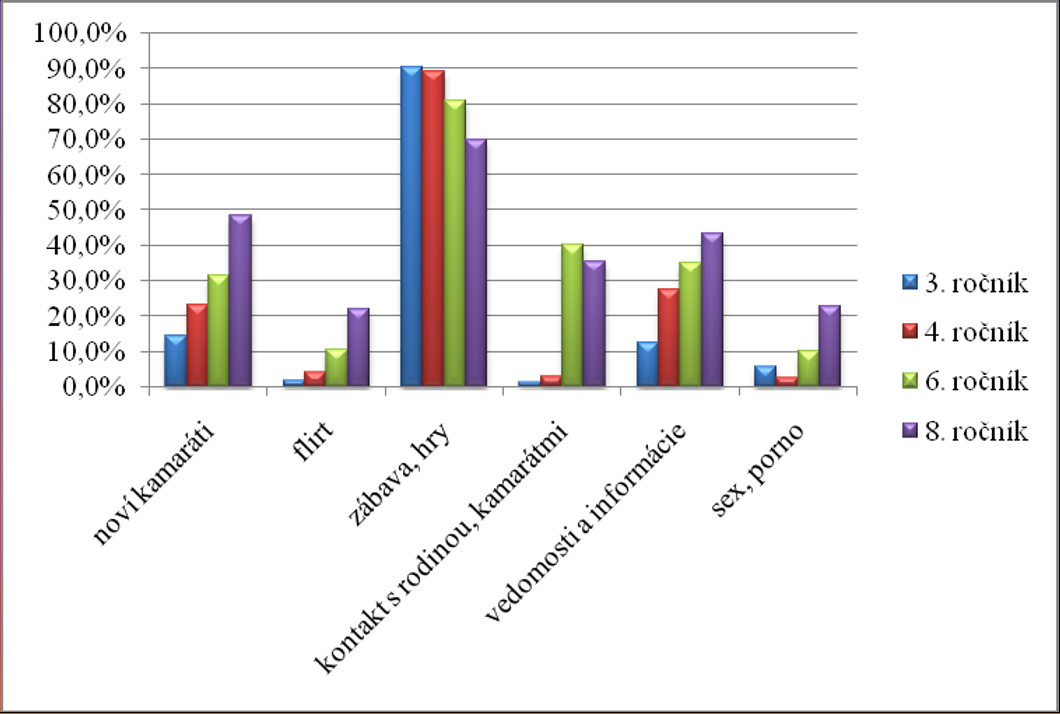 Riešenie problému
Prevencia 
Osveta
Zatiaľ chýbajú pravidlá a normy
Deti objavujú nové možnosti bez obmedzenia
Potencionálne obete, ale aj páchatelia
Osveta na internetových stránkach a školách
Záživná forma podania informácií, napr. vo forme hrania rolí
Osveta zameraná aj na rodičov
Projekty zaoberajúce sa bezpečnosťou detí na Internete
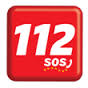 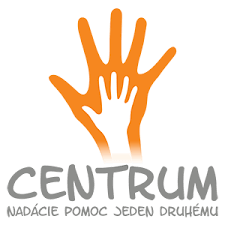 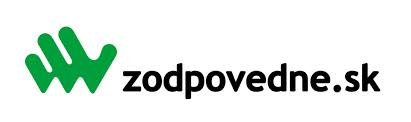 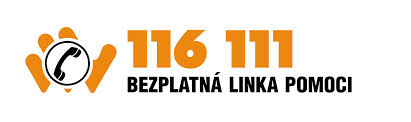 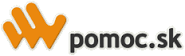 Projekt Ovce.sk
Projekt Zodpovedne.sk
Projekt Pomoc.sk